Гомельский колледж-филиал Учреждения Образования«Белорусский Государственный Университет транспорта»

Эффективность применения пьезоэлектрических модулей 
на железных дорогах 
Докладчики: 
Гуз Михаил Валерьевич
Кожанов Илья Валерьевич
Руководитель: 
Преподаватель Феськов Д.П.,
Левзикова А.Э.
Цель работы Эффективность применения Пьезоэлектрических модулей на железных дорогах Республики Беларусь.Задачи исследований1. Исследование пьезоэлектрических модулей как источников энергии.2. Исследование возможности применения пьезоэлектрических модулей  для выработки электрической энергии на железной дороге.3. Оценка эффективности применения пьезоэлектрических модулей на железных дорогах.
Внешний вид пьезомодуля типа Piezo-Mems
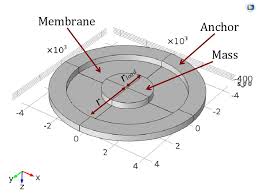 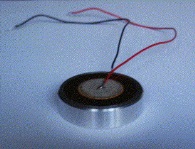 Конструкция пьезомодуля
Описание источника вибрации
1 - расстояние между опорными элементами пути; 
2 - расстояние между колесными парами тележки;3 - расстояние между соседними тележками соседних вагонов; 
4 - расстояние между тележками одного вагона;
 5 - междувагонное расстояние
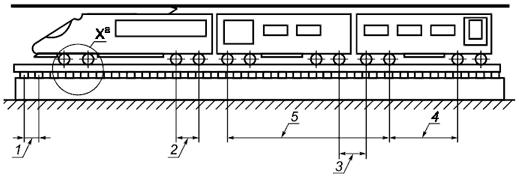 Характерные параметры источника вибрации
1 - скорость движения; 
2 - часть массы кузова; 
3 - часть массы тележки;4 - неподрессоренная масса; 
5 - неровность поверхности 
обода колеса; 
6 - неровность поверхностикатания рельса; 
7 - импеданс рельса; 
8 - модель системы "рельс - колесо";9 - модель системы "основание - рельс"; 
10 - импеданс грунта
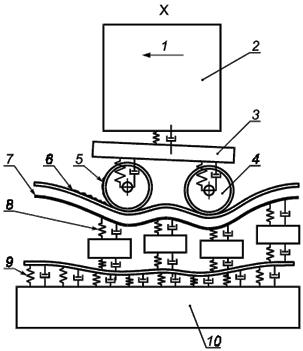 Схема работы пьезомодуля на железной дороге
Возможное крепление пьезомодуля к рельсу без защитного кожуха и в защите
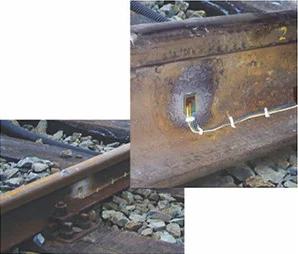 Схема работы пьезомодуля для освещения станции
Принцип работы
При приближении поезда к станции уровень вибрации повышается до значений, при которых пьезомодуль начинает генерировать электрическую энергию в накопитель. При достаточном приближении к станции срабатывают датчики движения поезда и в этот момент сигнал передается в контроллер, который включает освещение станции, выбирая при этом в первую очередь накопитель как источник энергии. Если же энергии накопителя недостаточно для включения освещения контроллер подключает резервный источник питания от сети. В момент, когда поезд будет отходить от станции и сработает датчик движения поезда, контроллер отключит освещение станции отключив оба источника энергии.
Выводы
Результаты, полученные в работе, можно применять как на этапе проектирования, конструирования новых станций, так и в процессе эксплуатации уже существующих.
      По расчетам эффективности применения пьезомодулей на железной дороге, получили значительную экономию энергии для небольшого участка пути, из чего следуют хорошие перспективы.
       Пьезомодули имеют большой потенциал в                        области выработки и экономии электрической энергии. Однако для раскрытия всего их потенциала требуется ещё несколько лет работы.
Спасибо за внимание !